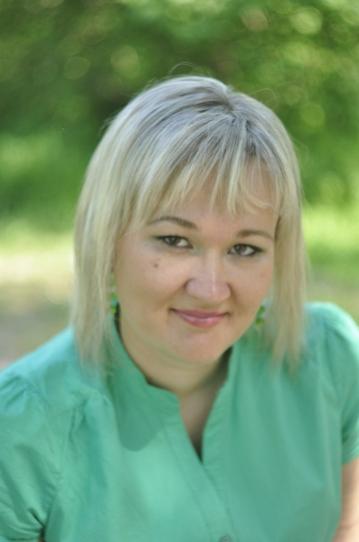 Портфолиоучителя физической культурыПАЛАМАРЧУК О.И.
Общие сведения
Дата рождения: 02.05.1982
Сведения об образовании: Таврический национальный университет им. В. И. Вернадского, специальность «Физическое воспитание», квалификация-преподаватель физ.воспитания, тренер, 2005 год.
Педагогический стаж- 12 лет
Квалификационная категория- специалист 
1 категории
2012-2013 – заместитель директора по воспитательной работе
Повышение квалификации
Курсы по методике преподавания футбола 12.03.2003 г. № 2613
Курсы «Педагогическое мастерство классного руководителя» 15.05.2007г. №278
Курсы ИКТ в учебно-воспитательном процессе  15.04.2011 , № 141/160
Курсы повышения квалификации учителей физ.культуры 24.06.2011, №847
Повышение квалификации
Курсы «Подготовка и организация летнего отдыха детей в пришкольном и профильном лагере», 31.03.2012 №525
Курсы «Основы научно-педагогических исследований», 16.05.2012г. №601
Курсы «Психологический аспект управленческой деятельности», 16.05.2012 №893
Курсы заместителей директоров по ВР 24.04.2013г. № 2417
Тема курсовой работы:«Быстрота и методы ее развития»
Тема самообразования
«Формирование сознательного отношения и потребности к самостоятельным физическим упражнениям»
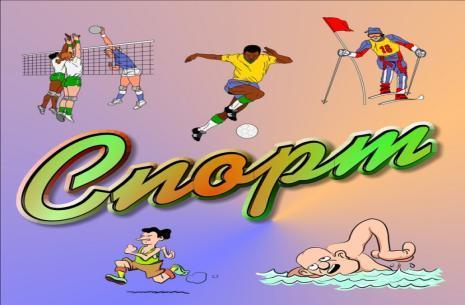 Воспитательная работа
Методическая разработка мероприятия 
Военно-патриотической направленности заместителя директора по воспитательной работе «Сценарий Урока мужества, посвященный памяти выпускнику школы –
 А. Мироненко, воина - интернационалиста»
Организация внутришкольных соревнований:
Турслет
Малая олимпиада для уч-ся 2-3 классов
Турнир по баскетболу, памяти И. И. Головневой
Турнир для 10-11 кл., памяти А. Мироненко
Турслет
Плавание
Турнир по баскетболу
Турнир А. Мироненко
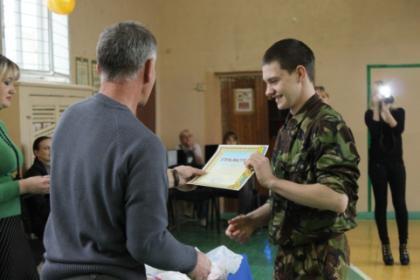 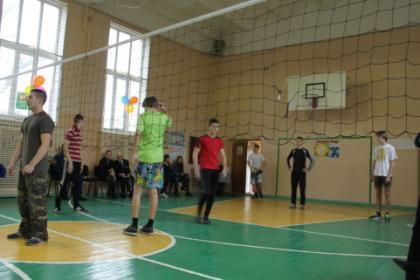 Наши победы в городских соревнованиях
1 место по футболу (девушки) 2008 год
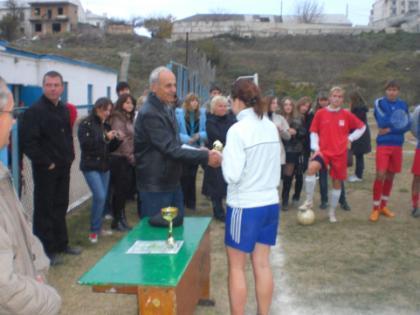 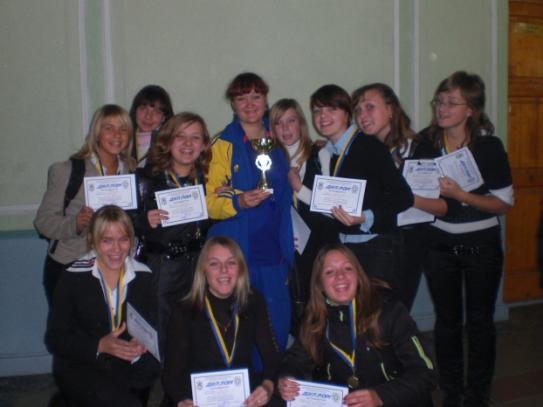 1 место по баскетболу 2009год
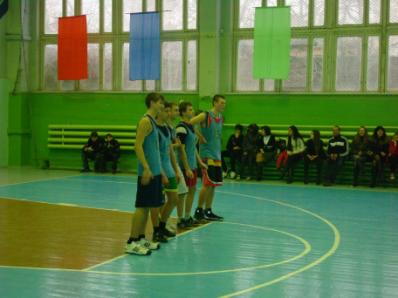 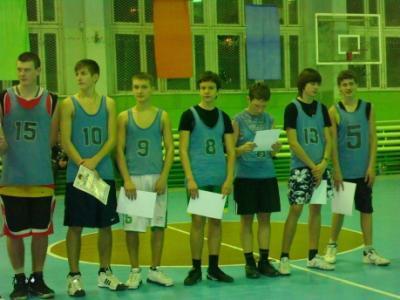 Награждение призеров
Лучший защитник Андрей Соловьев
Лучший игрок финала
Томас Витецкас
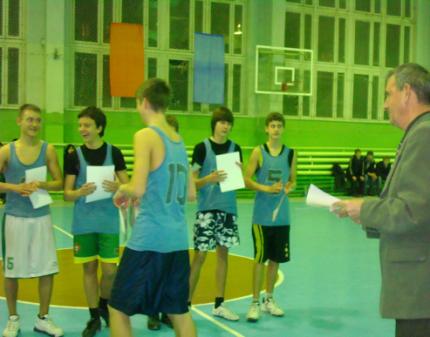 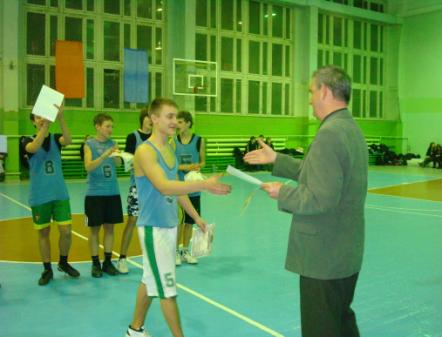 3 место по футболу 2009
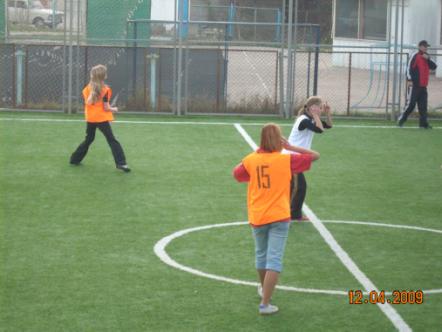 1 место в номинации «Туристическая песня» на городском турслете в лагере «Горный»
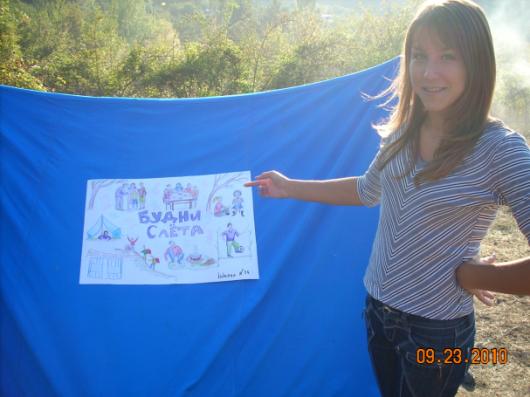 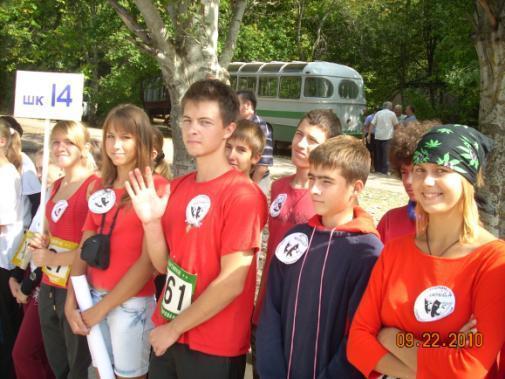 1 место по футболу 2010
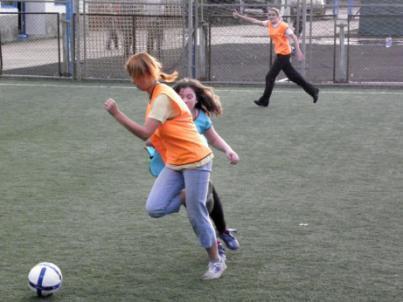 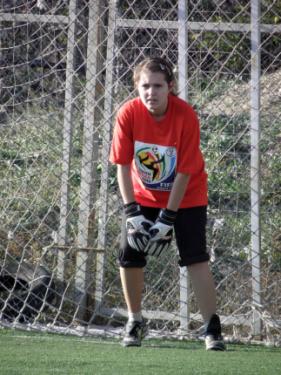 6 место волейбол 2011
5 место плавание 2011
8 место волейбол 2012
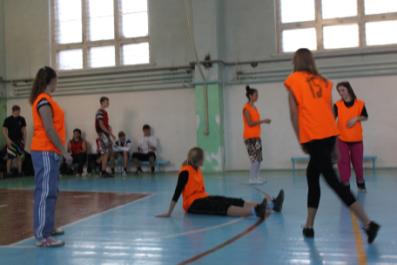 Спасибо за внимание!